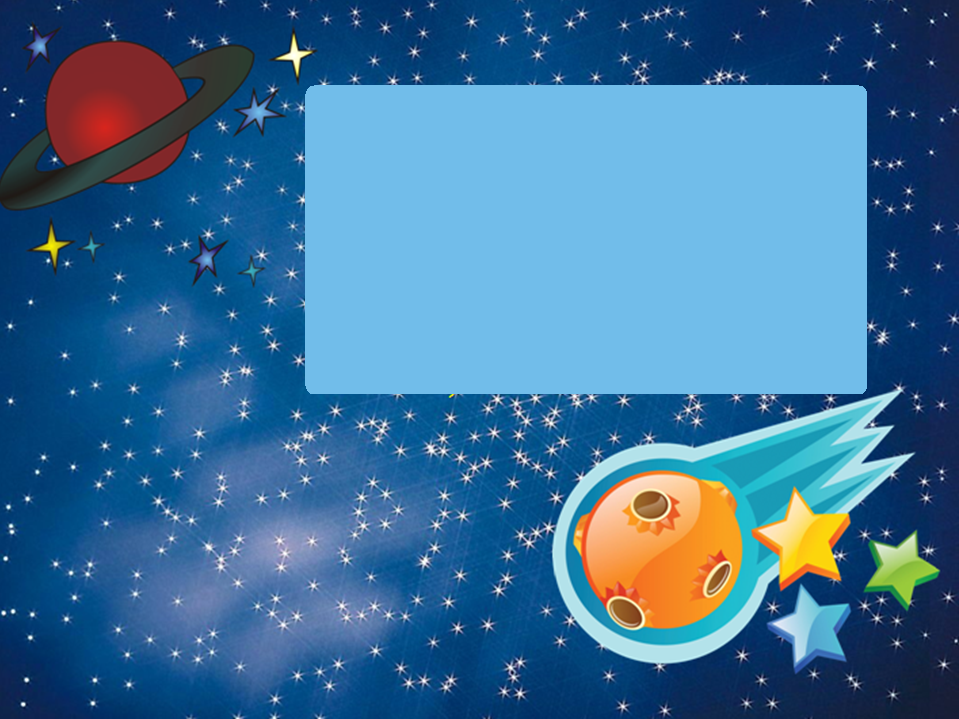 Презентация для НОД
по теме «Космос, 
Солнечная система, 
планета Земля»
Материал ориентирован на детей подготовительного возраста
Использован на 
занятии учителя-логопеда
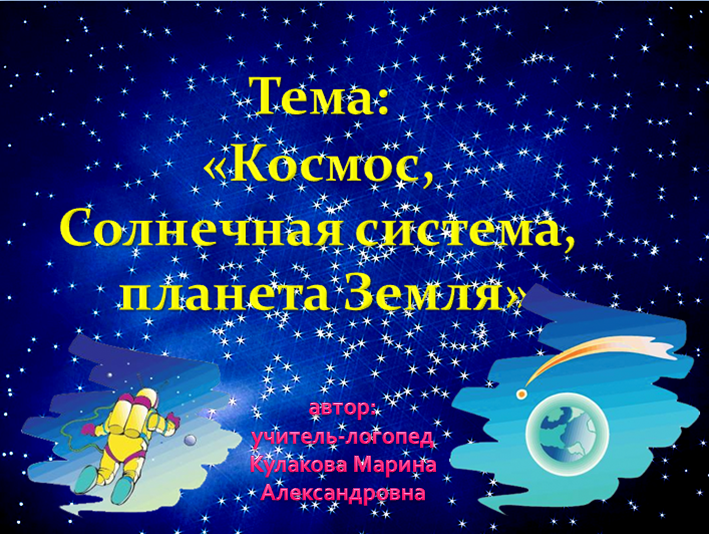 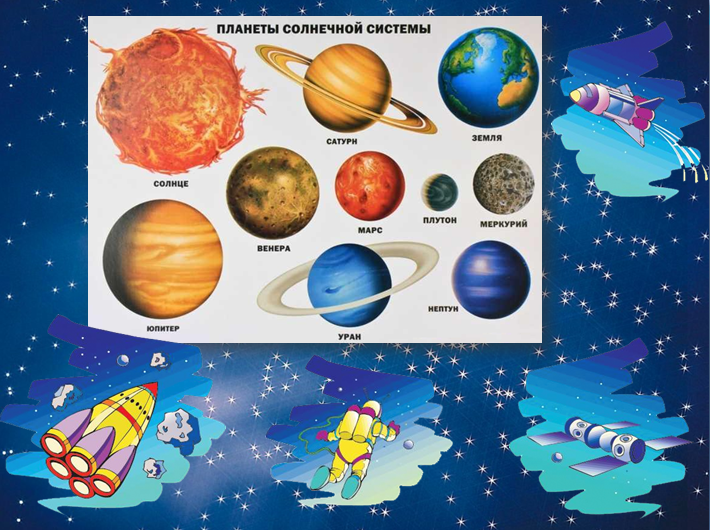 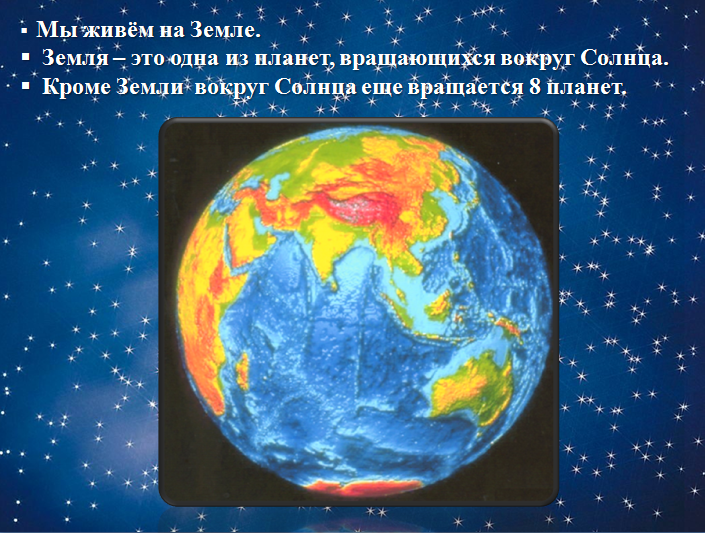